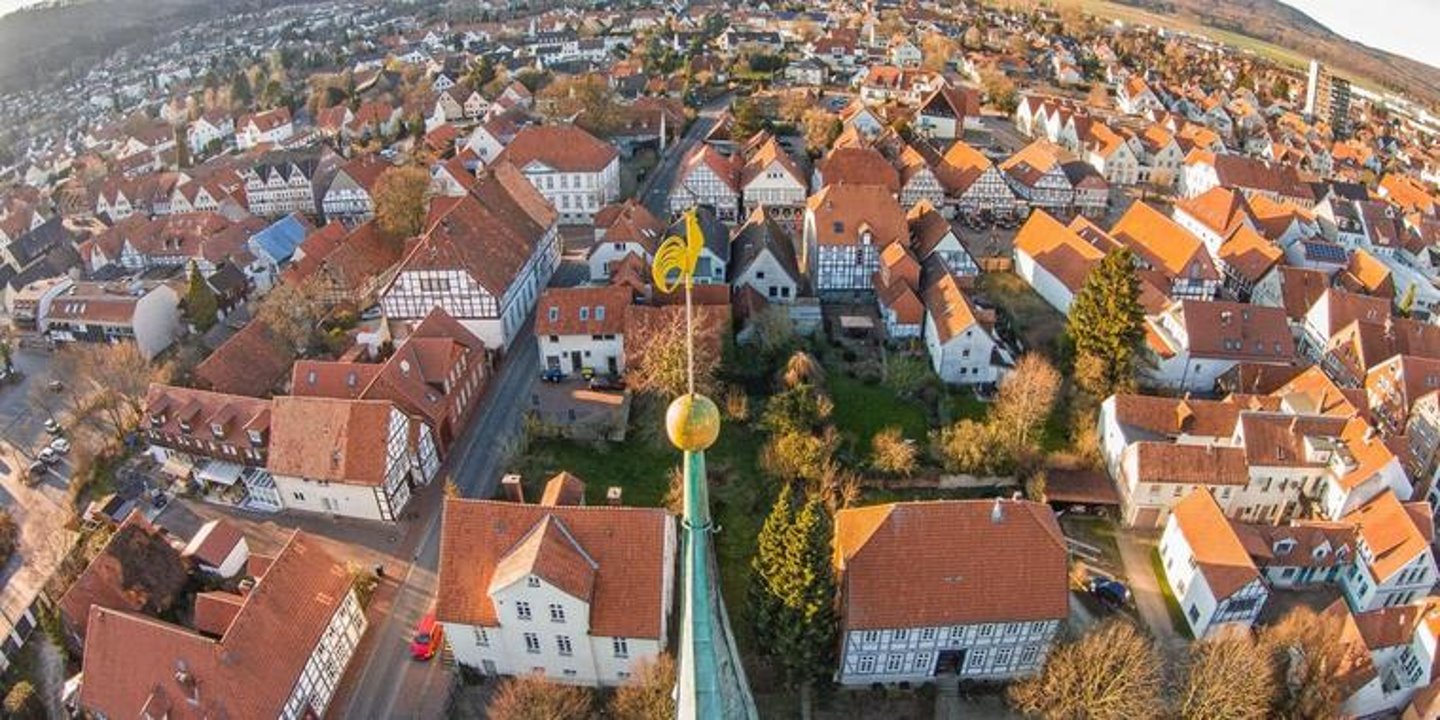 Quelle: : landkreiskassel.de; © Region Kassel-Land e.V. | Paavo Blåfield
Stadtentwicklungskonzept Springe
Ergebnisse der Bevölkerungsbefragung im Rahmen der Analyse
01.04.2022 – 15.05.2022
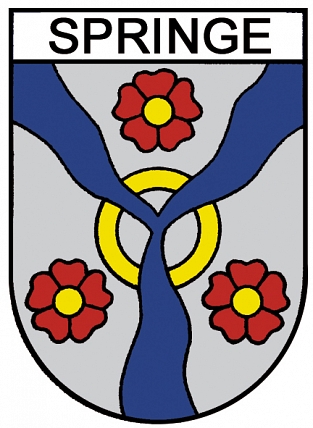 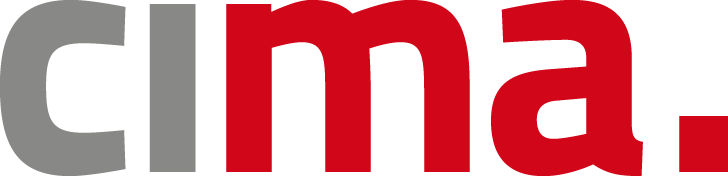 Allgemeines
Auftrag
Durchführung einer Bevölkerungsbefragung im Rahmen der Erstellung eines Stadtentwicklungskonzeptes für die Stadt Springe
Auftragnehmer
CIMA Beratung + Management GmbH
Berliner Allee 12
30175 Hannover

Auftraggeber
Stadt Springe
FD 61 Stadtplanung
Auf dem Burghof 1
31832 Springe


Bearbeitungszeitraum 
Mai 2022
Inhalt
Seite
4
 5
 7
19
21
23
50
Methodik: Wann, wer, wie und warum?			
Zusammensetzung der Teilnehmenden				
Allgemeine Bewertung der Gesamtstadt			
Verkehrsmittelwahl                                                                              
Maßnahmenvorschläge
Stadtteilbezogene Angaben
Stadtteile im Vergleich
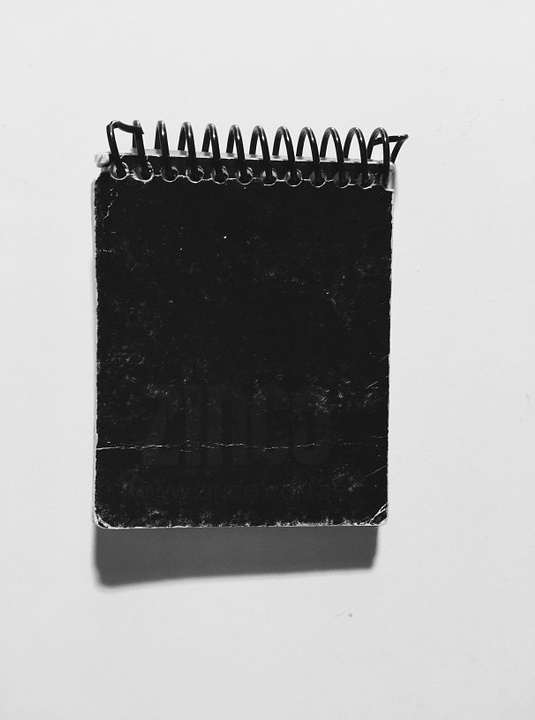 Wann? Wie? Wer? Warum?
Wann? 	  01. April – 15. Mai 2022
Wie?	    Online über die Projekthomepage und als print-Fragebogen

Wie viele?  323 Teilnehmende
Ziel/Zweck:
Keine repräsentative Befragung!
Die Ergebnisse vermitteln jedoch einen Eindruck der Zufriedenheit der Bürgerinnen und Bürger („Stimmungsbild“) und geben Hinweise auf wichtige Themen und Handlungsbedarfe
Zusammensetzung der Befragungsteilnehmenden
n=330
n=330
n=329
Zusammensetzung der Befragungsteilnehmenden
n=133
n=230
Allgemeine Bewertung der Gesamtstadt
n=268
Nur 13 Teilnehmende (unter 5 %) geben an, nicht gerne in der Gesamtstadt Springe zu leben!
Allgemeine Bewertung der Gesamtstadt
Stärken und Schwächen der Gesamtstadt Springe:
„Wenn Sie an die Gesamtstadt Springe denken, welche Stärken & Schwächen fallen Ihnen dazu spontan ein? (max. 3 Nennungen)
n=223
(Anteil in Prozent aller antwortenden Teilnehmenden, gerundet)
Allgemeine Bewertung der Gesamtstadt
Stärken und Schwächen der Gesamtstadt Springe:
„Wenn Sie an die Gesamtstadt Springe denken, welche Stärken & Schwächen fallen Ihnen dazu spontan ein? (max. 3 Nennungen)
n=223
(Anteil in Prozent aller antwortenden Teilnehmenden, gerundet)
Allgemeine Bewertung der Gesamtstadt
n=
257
248
232
247
242
250
254
244
241
244
248
253
250
254
247
Allgemeine Bewertung der Gesamtstadt
n=
237
239
231
238
228
247
242
244
246
245
216
238
229
240
245
232
Dienstleistungen
Post/ Paketstationen + Schreibwarenladen ausbauen
Banken/ Geldautomaten fehlen
Bessere Versorgung in den Ortsteilen
Anbindung, bzw. Parkmöglichkeiten
Mehr Angebot, mehr Auswahl
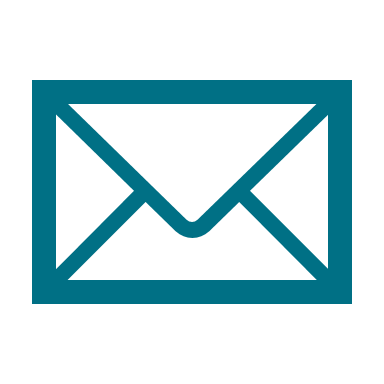 Allgemeine Bewertung der Gesamtstadt
Kultur- und Freizeitangebot
Mehr Möglichkeiten für Kinder und Jugendliche/junge Erwachsene schaffen
Aktionen, Veranstaltungen erweitern
Bessere Vernetzung unter den Kulturschaffenden/ Kulturangeboten
Mehr Förderung & Unterstützung
Naturerholung/ „Natur-Hotspots“ attraktiver gestalten
Sportanlagen, insb. Schwimmbad ausbauen/ verbessern
Treffpunkte schaffen
Mehrfach genannte Verbesserungsvorschläge
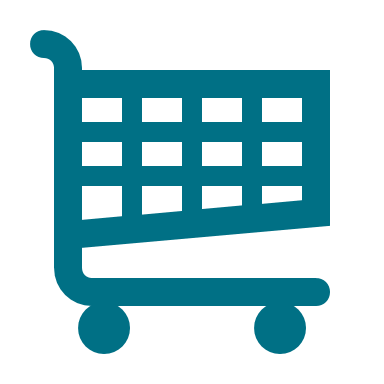 Einkaufen / Nahversorgung
Lebensmittel-/ Supermarkt ins Zentrum + Insgesamt Innenstadtbelebung
Bessere Versorgung in den Ortsteilen
Mehr Auswahl an Geschäften (Monopolstellung Edeka)
Bioläden, Unverpackt-Läden, regionale Produkte
Besser erreichbar machen (auch ohne Auto)
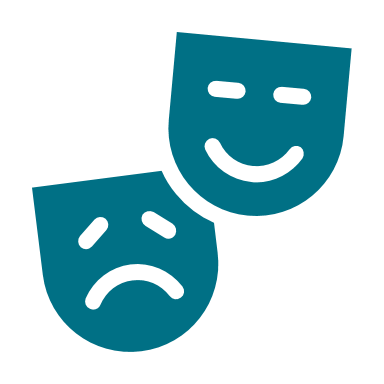 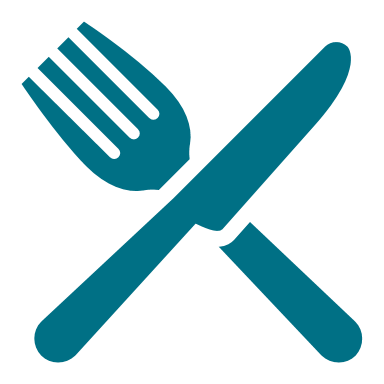 Gastronomieangebot
Vielfältigeres Angebot
Mehr Angebote in den Ortsteilen
Ausflugslokale verknüpft mit Tourismus/ an Tourismus-Hotspots
Generell mehr Angebote
Mehr Angebote im Außenbereich
Schlechte Qualität der vorhandenen Angebote
3-4 Nennungen
5-7 Nennungen
8-10 Nennungen
11-15 Nennungen
16-25 Nennungen
Über 25 Nennungen
Aufgelistet sind alle Vorschläge, die mindestens dreimal genannt wurden. Die Schriftgröße ist der Häufigkeit der Nennungen angepasst:
Allgemeine Bewertung der Gesamtstadt
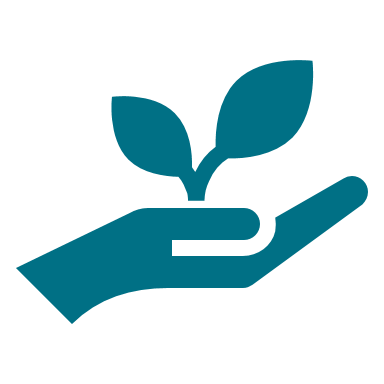 Umwelt-, Klima- & Artenschutz
Mehrfach genannte Verbesserungsvorschläge
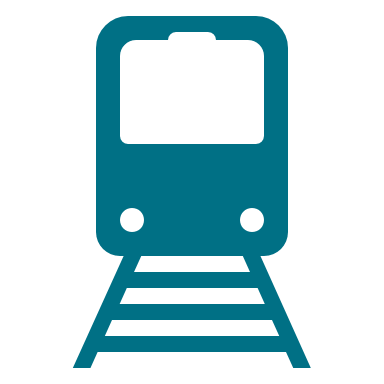 Mehr Biodiversität schaffen + fördern
Mehr Handlungen/ Unterstützungen von Politik & Verwaltung
Mehr Klima-Förderungen
Radwege + ÖPNV ausbauen
Begrünung bei bebauten Flächen/ Gebieten (keine Schottergärten, Dachbegrünung, Entsiegelung, …) + Ausgleichsmaßnahmen bei Bauvorhaben einhalten
regenerative Energien nutzen / CO² einsparen
Umweltverschmutzung bekämpfen
Ressourcen schonen
Öffentlicher Personennahverkehr (ÖPNV)
Natur und Landschaft
Wegweiser/ Beschilderung verbessern
Bessere Pflege der Natur
Wegenetz für Spaziergänge/ Wandern/ Radfahren verbessern
Mehr Bänke/ Raststellen + benutzbar halten
Outdoor-Sport attraktiver machen, Angebote bereitstellen
Mehr Biotope/ Lebensräume bereitstellen
Mehr Wohnungsnahe Natur-/ Erholungsflächen bieten
Mehr Busverbindungen
Anbindung an Hannover/ S-Bahn verbessern 
Anbindung an Nachbargemeinden verbessern
Mehr Sprintis, bzw. Services wie Sprinti
Taktungen in die Ortschaften verbessern (öfter, später) und abstimmen an S-Bahn-Abfahrtszeiten
Sprinti verbessern + dauerhaft einsetzen
Bestehende Verbindungen verbessern
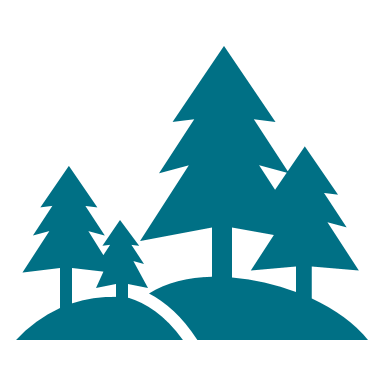 3-4 Nennungen
5-7 Nennungen
8-10 Nennungen
11-15 Nennungen
16-25 Nennungen
Über 25 Nennungen
Aufgelistet sind alle Vorschläge, die mindestens dreimal genannt wurden. Die Schriftgröße ist der Häufigkeit der Nennungen angepasst:
Arbeitsplatzangebot
Generell zu wenig Unternehmen
Wirtschaftsförderung
Standortfaktoren für die Arbeitnehmer*innen-Anwerbung verbessern
Mehr branchenspezifische Arbeitgebende (Gesundheit, Landwirtschaft, Tourismus/ Gastronomie)
Zu wenig innovative/ attraktive Arbeitgebende
Allgemeine Bewertung der Gesamtstadt
Mehrfach genannte Verbesserungsvorschläge
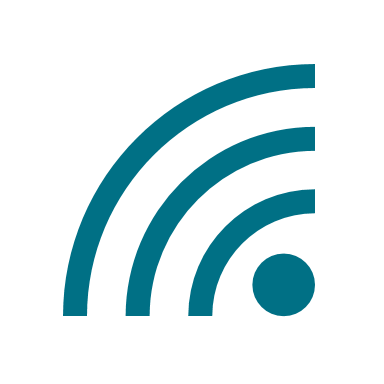 Internetanbindung / Mobilfunk
Glasfaserausbau
Verbesserung in den Ortsteilen
Mobilfunk verbessern
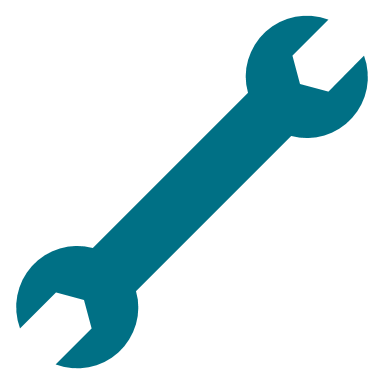 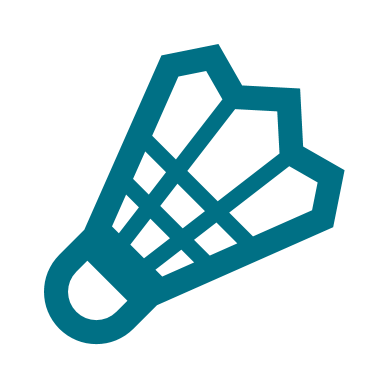 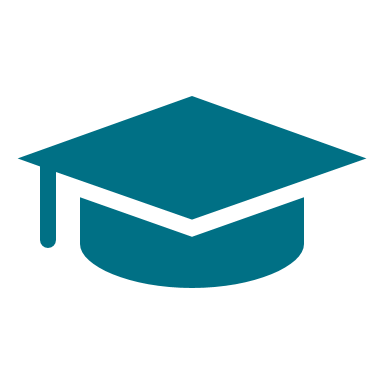 Sportangebot
Schulwesen / Bildungsangebote
Mehr Sportarten, Sportkursangebote
Mehr Angebote in der Natur-Umgebung schaffen (Mountainbike, Klettern, Wandern)
Vereine mehr unterstützen
Sportinfrastruktur am falschen Ort bzw. sanierungsbedürftig
Schwimmbad/ Hallenbad ausbauen
Gebäude sanieren, Infrastruktur & Ressourcen verstärken/ ausbauen
Mehr Angebote schaffen
Schulbusse: Bessere Verbindungen, Taktungen
3-4 Nennungen
5-7 Nennungen
8-10 Nennungen
11-15 Nennungen
16-25 Nennungen
Über 25 Nennungen
Ausbildungsplatzangebot
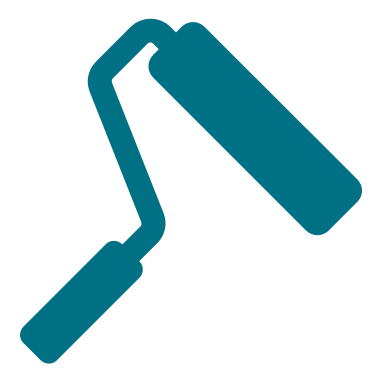 Zu wenig Ausschreibungen/ Möglichkeiten
Mehr Vernetzung, besser verbreiten
Aufgelistet sind alle Vorschläge, die mindestens dreimal genannt wurden. Die Schriftgröße ist der Häufigkeit der Nennungen angepasst:
Allgemeine Bewertung der Gesamtstadt
Medizinische Versorgung
Bürgerschaftliches Engagement
Fachärzt*innen ansiedeln
Ärzt*innen-Mangel: Mehr Ärzte & Ärztinnen
Umnutzung/ Wiederbelebung des Krankenhauses
Versorgung zu weit entfernt/ nicht gut zu erreichen
Mehrfach genannte Verbesserungsvorschläge
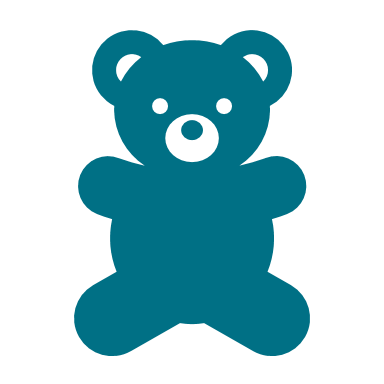 Wohnraumangebot
Mehr Anerkennung, Förderung, Unterstützung
Anlaufstelle, Vermittlung, Ansprechpartner*innen schaffen
Kinderbetreuung
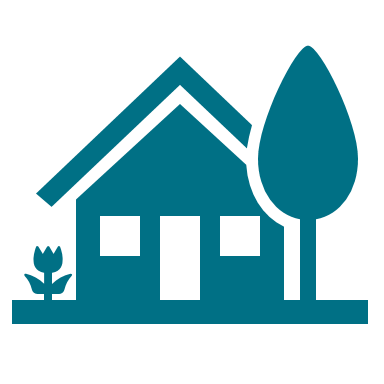 Mehr Bauplätze/ Neubaugebiete schaffen
Mehr bezahlbare Wohnungen
Leerstandnutzungen
Mehr moderne Wohnformen (betreutes Wohnen, generationsübergreifendes Wohnen, …)
Umnutzungen, Sanierungen, Umgestaltungen
Bedarfsgerechte Wohnmöglichkeiten (Barrierefreiheit, viel Platz für Familien)
Zu wenig Plätze
Mehr Plätze in den Ortsteilen
Mehr Ausrichtungen/ Angebote (Inklusion, Waldkindergarten, …)
Bessere Organisation
Mehr Personal
Vergaberegelung fairer gestalten
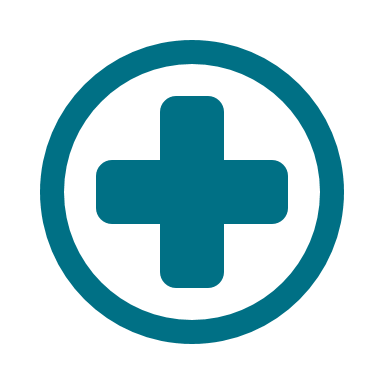 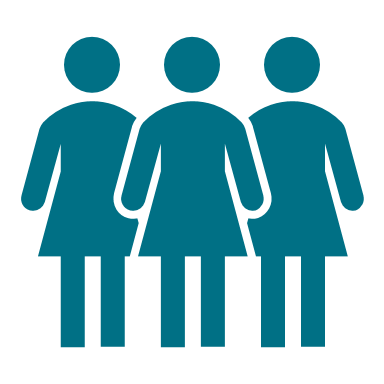 3-4 Nennungen
5-7 Nennungen
8-10 Nennungen
11-15 Nennungen
16-25 Nennungen
Über 25 Nennungen
Aufgelistet sind alle Vorschläge, die mindestens dreimal genannt wurden. Die Schriftgröße ist der Häufigkeit der Nennungen angepasst:
Allgemeine Bewertung der Gesamtstadt
n=
232
236
238
233
238
227
228
229
Allgemeine Bewertung der Gesamtstadt
n=
235
227
216
243
215
Allgemeine Bewertung der Gesamtstadt
n= 240
n= 44
Verkehrsmittelwahl
n=237
n=235
n=237
n=238
n=220
Verkehrsmittelwahl
Maßnahmenvorschläge
Kinderbetreuung verbessern 40%* Mehr Plätze in Kitas gerechteres Vergabesystem
ÖPNV ausbauen 34% bessere Verbindung in die Ortsteile höhere Taktung

Bildungseinrichtungen 26% Sanieren Besseres Angebot schaffen

Radverkehr fördern 21% Radwege bauen und verbessern  Fahrradboxen, Service bereitstellen

Dienstleistungen & Einzelhandel 16% Freiwillige Feuerwehr erhalten mehr Nahversorgung, mehr Auswahl
Belebung der Innenstadt 16% „Stadtkernkonzept“ Lebensmittel/ Einzelhandel in der Innenstadt

Mehr Angebote für Kinder/ junge Leute 14% Treffpunkte schaffen Freizeitmöglichkeiten

Verwaltung verbessern 13% Transparenz Entbürokratisieren

Mehr Umweltschutz 12% Maßnahmen gegen die Klimakrise Erhalt der Biodiversität

Baugrundstücke 11% Mehr Möglichkeiten schaffen Baulücken schließen
*(genannt von % der beantwortenden Teilnehmenden), n =192)
Maßnahmenvorschläge
Versorgung in den Ortsteilen 10% mehr Angebote vor Ort Nahversorgung, Dienstleistungen nicht ausdünnen 

Digitale Infrastruktur 10% flächendeckend ausbauen Glasfaser-Ausbau, Mobilfunk-Netz Verbesserung

Wirtschaft stärken 9% mehr Unternehmen ansiedeln Arbeitsplätze schaffen

Digitalisierung 8% insb. In der Verwaltung allgemein viel Bedarf

Politik 7% mehr Unterstützung mehr Zusammenarbeit
Verkehrsplanung 7% Umgehungsstraßen, Straßensanierungen innerörtliche Geschwindigkeitsreduzierungen

Gesundheitsversorgung 6% Mehr Fachärzt*innen Mehr Pflegeeinrichtungen/ -plätze

Kulturelles Angebot 6% Mehr Veranstaltungen Erstellung eines Programms

Veränderungen 5% Mehr Innovationen Modernisierungen
Stadtteilbezogene AngabenAlferde
n= 30
Stadtteilbezogene AngabenAlferde
n= 30
Stadtteilbezogene AngabenAlferde
Mehrfach genannte Maßnahmenvorschläge
Freizeiteinrichtungen / Treffpunkte für Kinder und Jugendliche
Wiederbelebung der Gastronomie
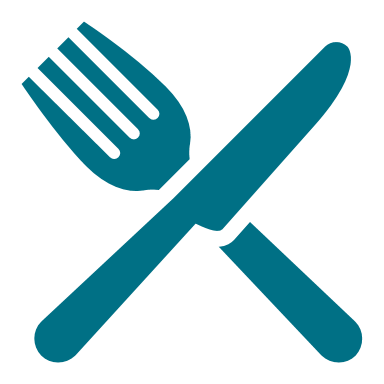 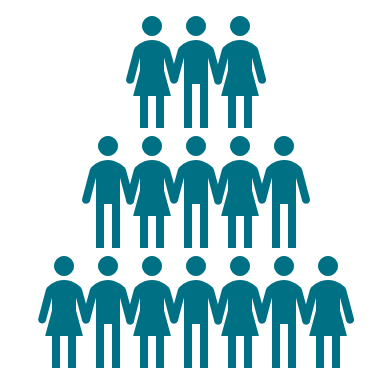 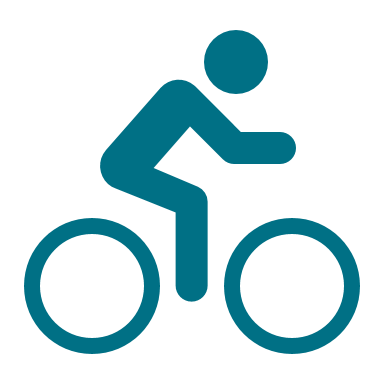 Dorfgemeinschaftshaus barrierefrei umbauen
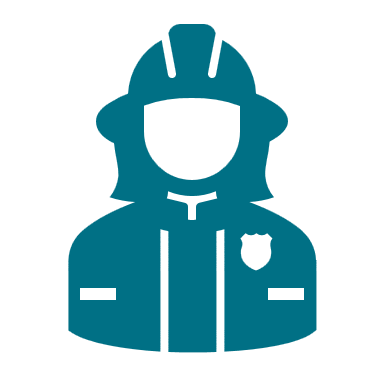 (Neu-) Bau des Feuerwehrhauses
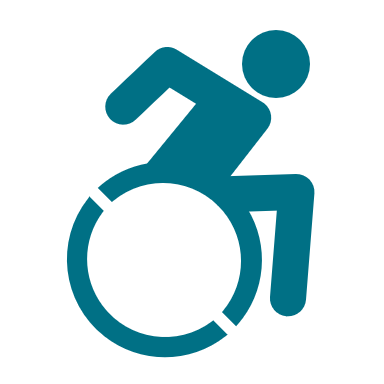 Radweg von Alferde nach Eldagsen
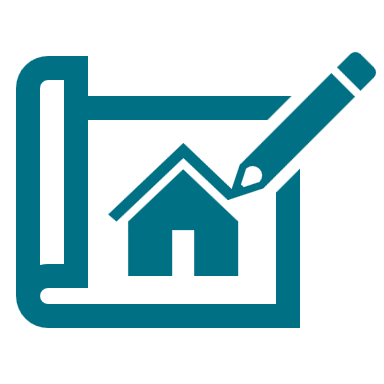 Ort nicht weiter zersiedeln, lieber Baulücken schließen und Leerstände umnutzen
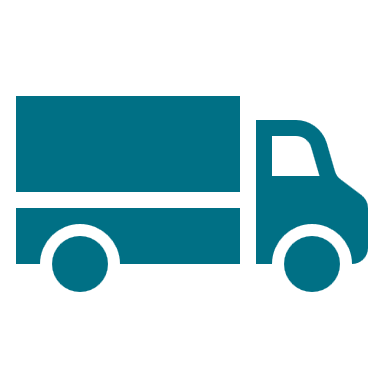 Nahversorgung: Mobile Angebote schaffen
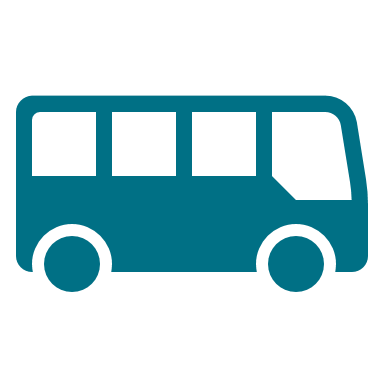 Bessere Taktung des ÖPNV
Stadtteilbezogene AngabenAltenhagen I
n= 9
Stadtteilbezogene AngabenAltenhagen I
n= 9
Stadtteilbezogene AngabenAltenhagen I
Mehrfach genannte Maßnahmenvorschläge
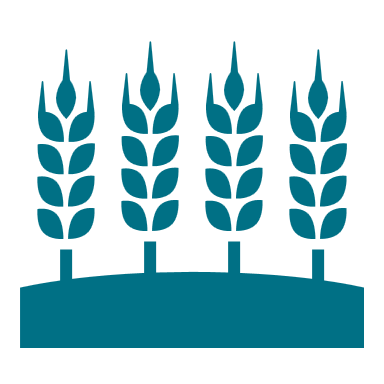 Klimaschutzmaßnahmen und Artenvielfalt schützen
Senior*innen-gerechtes Leben und wohnen
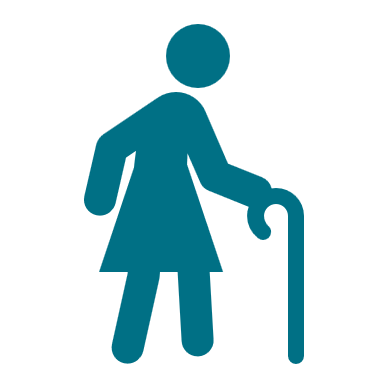 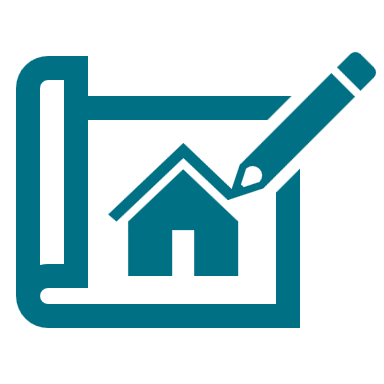 Ort nicht weiter zersiedeln, lieber Baulücken schließen und Leerstände umnutzen
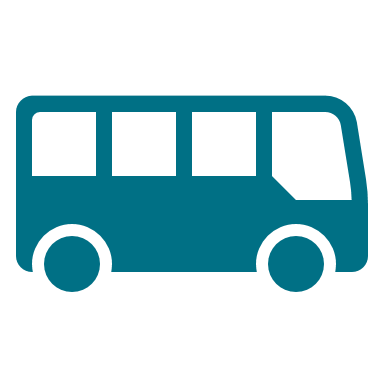 Bessere Taktung des ÖPNV
Stadtteilbezogene AngabenAlvesrode
n= 48
Stadtteilbezogene AngabenAlvesrode
n= 48
Stadtteilbezogene AngabenAlvesrode
Mehrfach genannte Maßnahmenvorschläge
Freizeiteinrichtungen / Treffpunkte für Kinder und Jugendliche
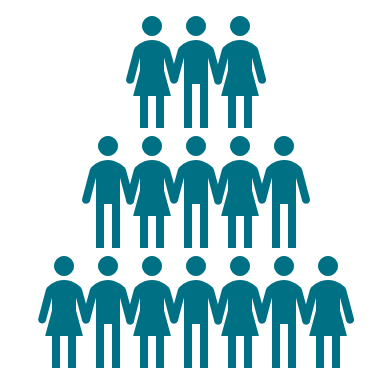 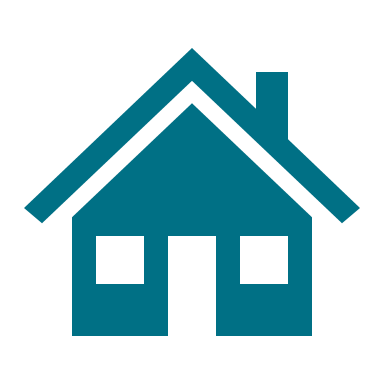 Wohnraum schaffen
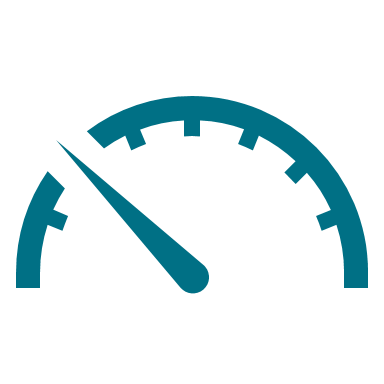 Verkehrsberuhigung
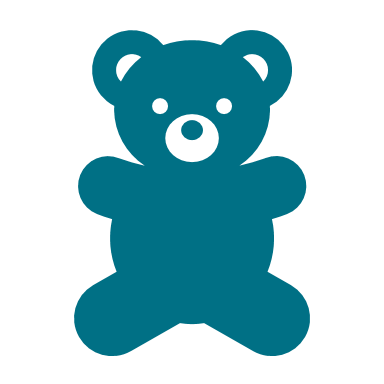 Mehr Kita-Plätze schaffen
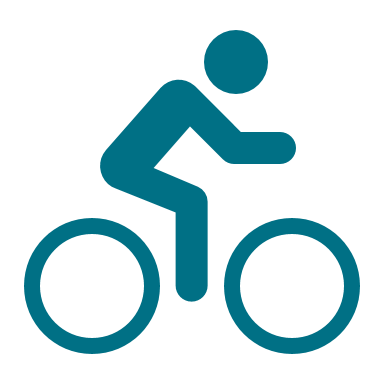 Radweg schaffen und verbessern
Senior*innen-gerechtes Leben und wohnen
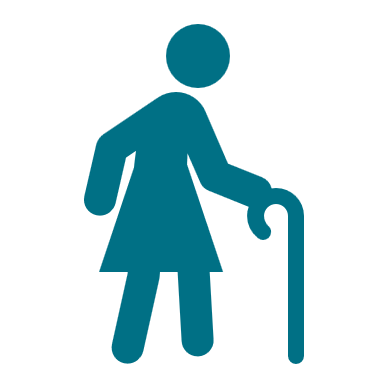 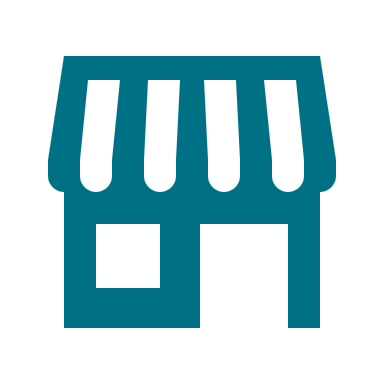 Dorfladen
Gesundheitliche Versorgung sicherstellen
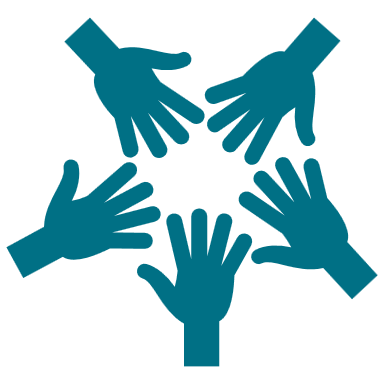 Zusammenhalt/ Dorfgemeinschaft stärken
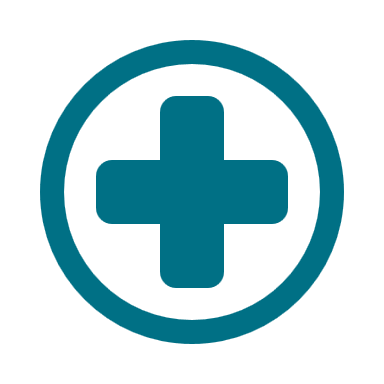 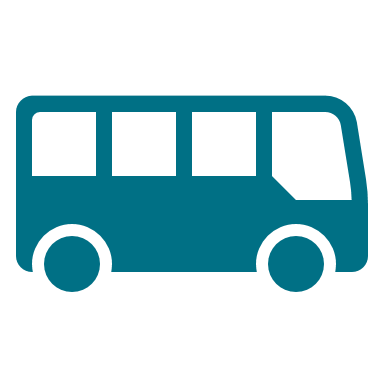 ÖPNV ausbauen
Stadtteilbezogene AngabenBoitzum
n= 19
Stadtteilbezogene AngabenBoitzum
n= 19
Stadtteilbezogene AngabenBoitzum
Mehrfach genannte Maßnahmenvorschläge
Mehr Unterstützung für Ehrenamt/ Vereine
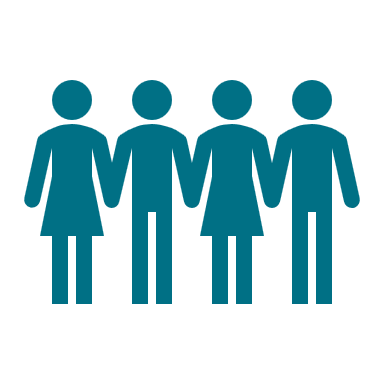 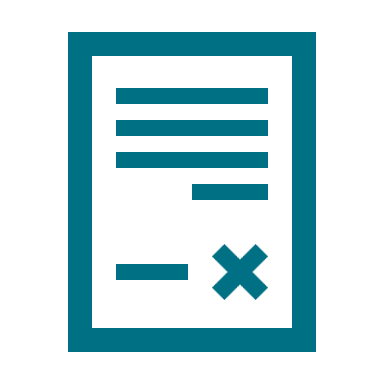 Bürokratie abschaffen
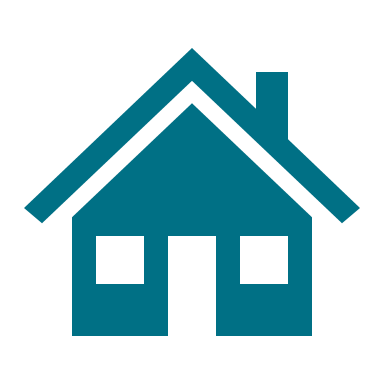 Wohnraum schaffen
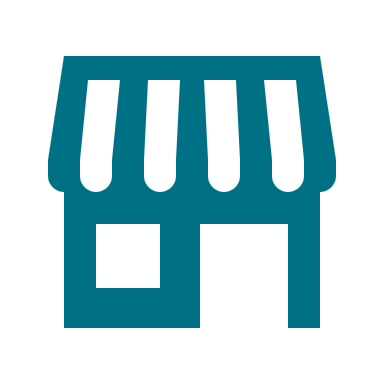 Einzelhandelssituation verbessern
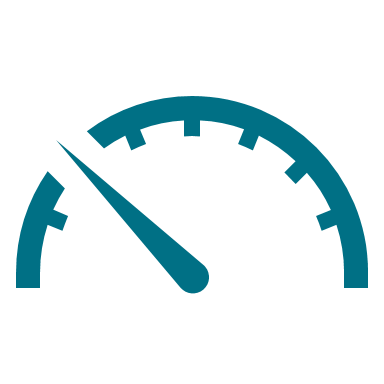 Verkehrsberuhigung
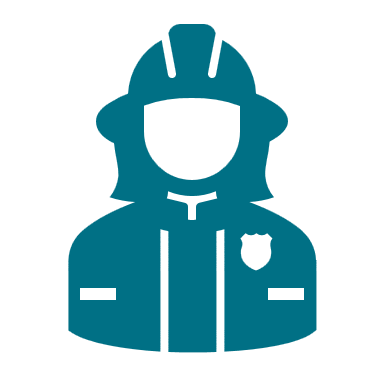 Feuerwehrhaus bauen
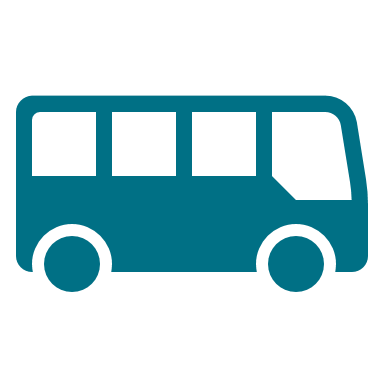 ÖPNV ausbauen
Stadtteilbezogene AngabenGestorf
n= 26
Stadtteilbezogene AngabenGestorf
n= 26
Stadtteilbezogene AngabenGestorf
Mehrfach genannte Maßnahmenvorschläge
Grundschule zur Ganztagsschule ausbauen
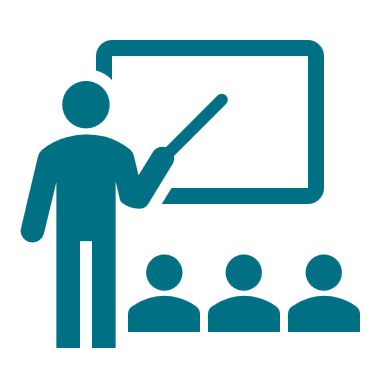 Freizeiteinrichtungen / Treffpunkte für Jugendliche schaffen
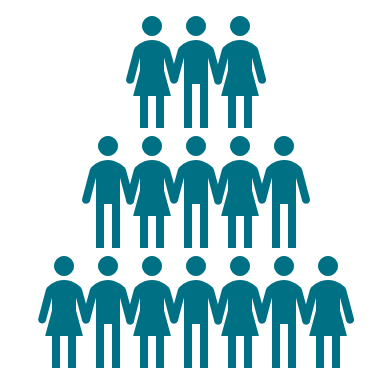 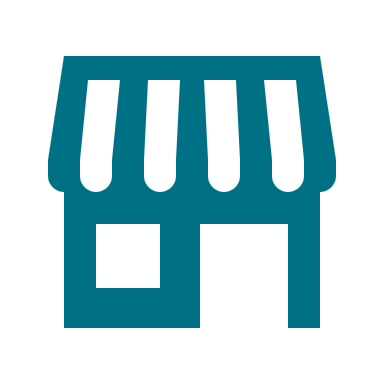 Vorhandene Geschäfte erhalten
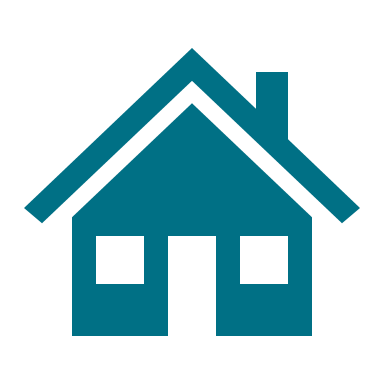 (bezahlbaren) Wohnraum schaffen
Kita-Plätze/ Betreuungs-angebote schaffen
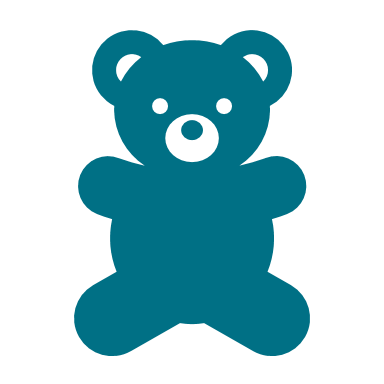 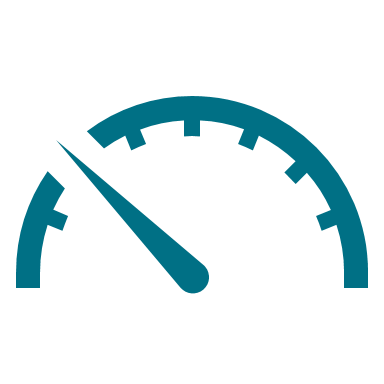 Verkehrsberuhigung
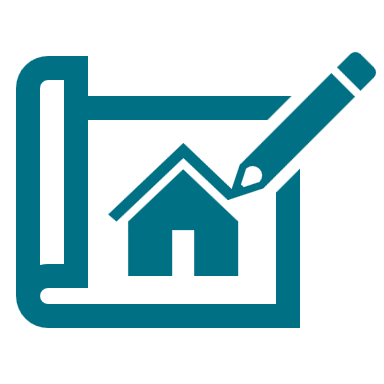 Baulücken schließen
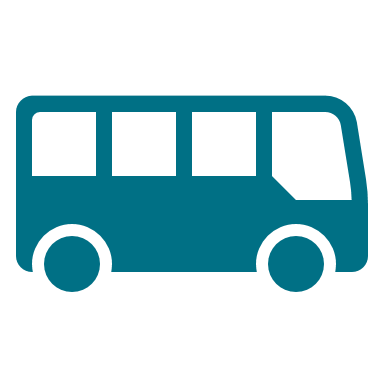 ÖPNV ausbauen
Stadtteilbezogene AngabenHoltensen
n= 18
Stadtteilbezogene AngabenHoltensen
n= 18
Stadtteilbezogene AngabenHoltensen
Mehrfach genannte Maßnahmenvorschläge
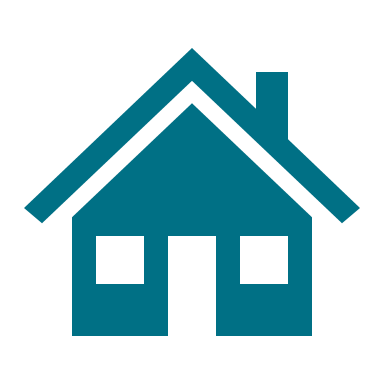 Mehr Wohnraum schaffen
Kinderbetreuungs-angebote schaffen
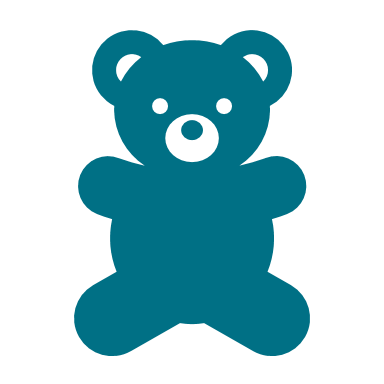 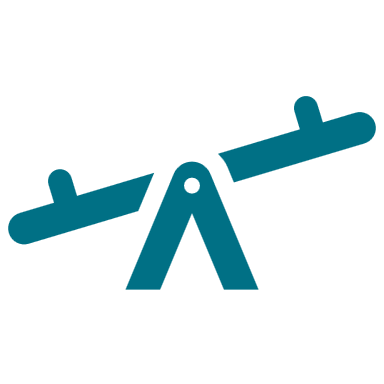 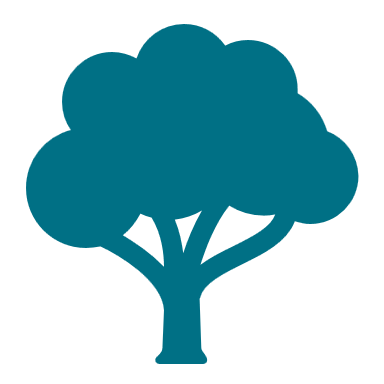 Mehr Wildhecken, -bewuchs
Spielplatz modernisieren
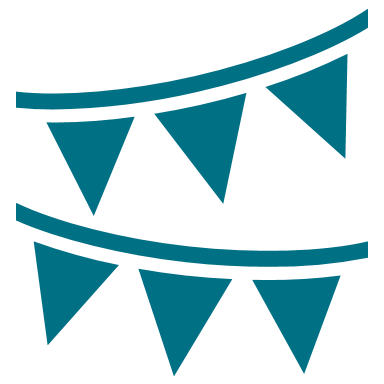 Mehr Feste & Veranstaltungen
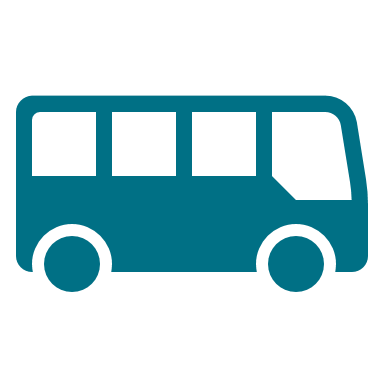 ÖPNV ausbauen
Stadtteilbezogene AngabenLüdersen
n= 52
Stadtteilbezogene AngabenLüdersen
n= 52
Stadtteilbezogene AngabenLüdersen
Mehrfach genannte Maßnahmenvorschläge
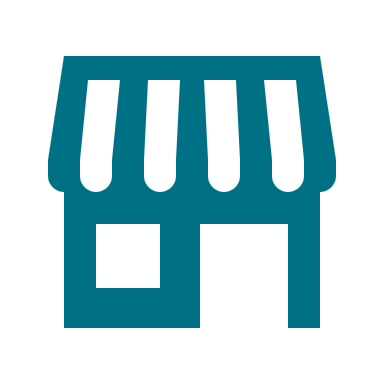 Geschäfte ansiedeln (Post, Dorfladen, Bäckerei, …)
Freizeiteinrichtungen / Treffpunkte für Kinder und Jugendliche
Ein Café (Gastronomie) ansiedeln
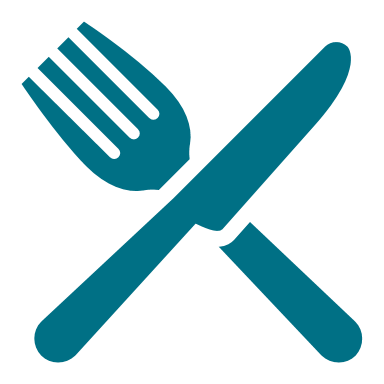 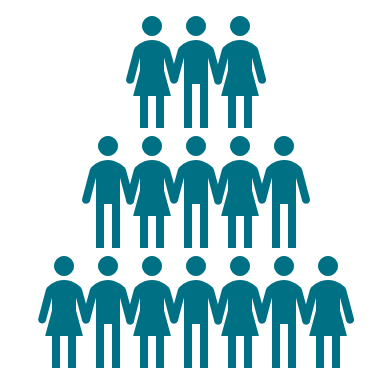 Glasfaser/ Internet ausbauen
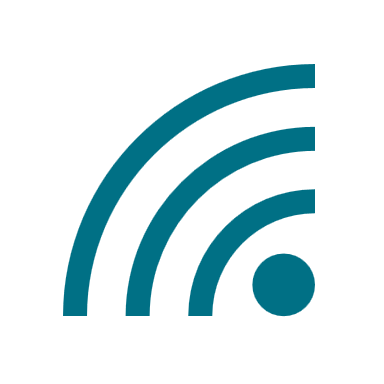 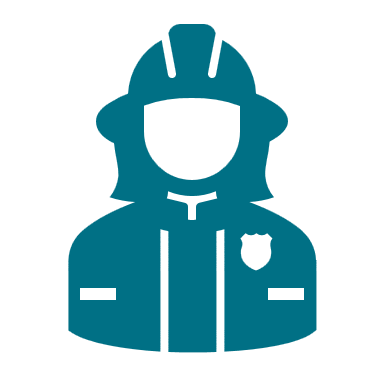 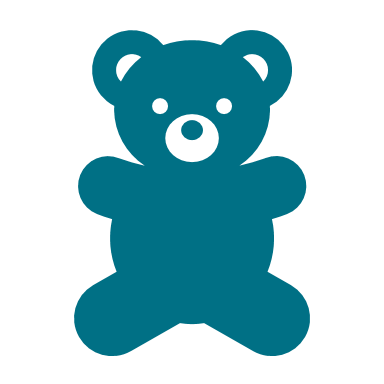 Mehr Kita-Plätze schaffen
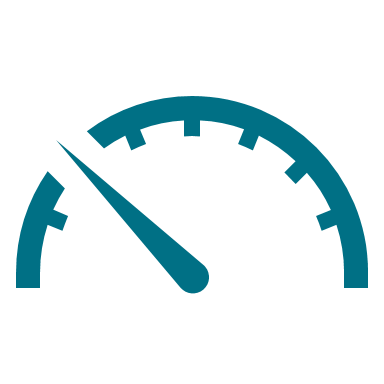 Feuerwehr erhalten
Fuß- & Radwege ausbauen & verbessern
Verkehrsberuhigung
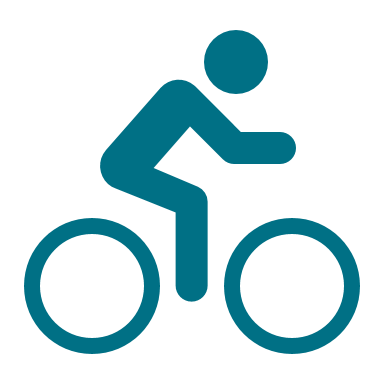 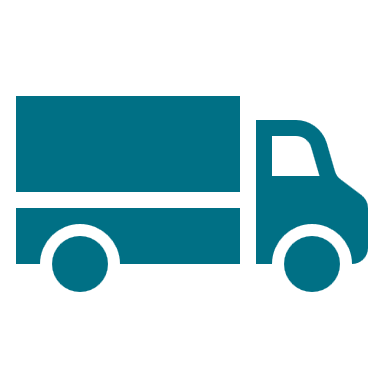 Nahversorgung: Mobile Angebote schaffen
Mehr Unterstützung für Ehrenamt/ Vereine
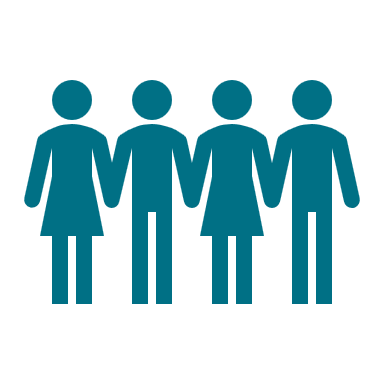 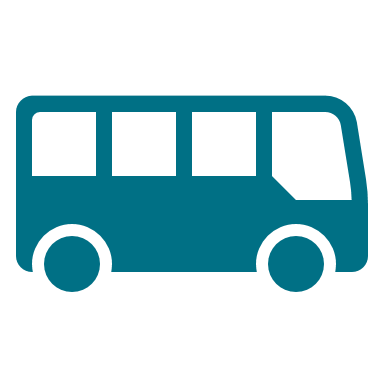 ÖPNV ausbauen
Stadtteilbezogene AngabenMittelrode
n= 17
Stadtteilbezogene AngabenMittelrode
n= 17
Stadtteilbezogene AngabenMittelrode
Mehrfach genannte Maßnahmenvorschläge
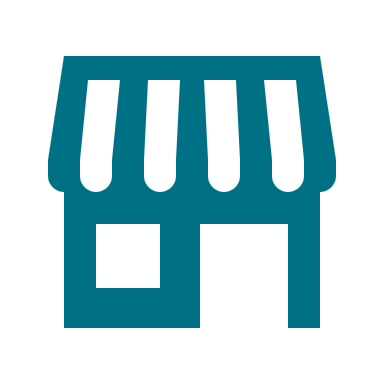 Einkaufsmöglichkeiten schaffen
Mehr Wohnraum schaffen, das Bauen erleichtern
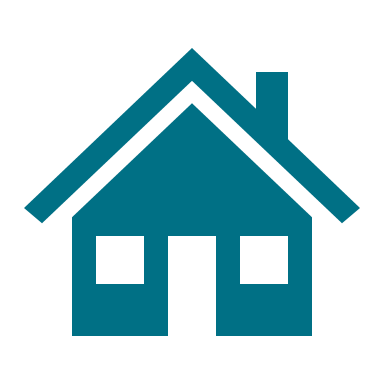 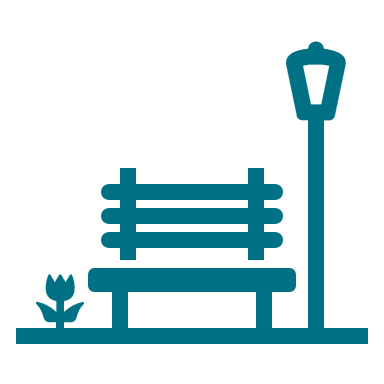 Belebter Ort/ Dorftreffpunkt schaffen
Feuerwehr & Vereine unterstützen
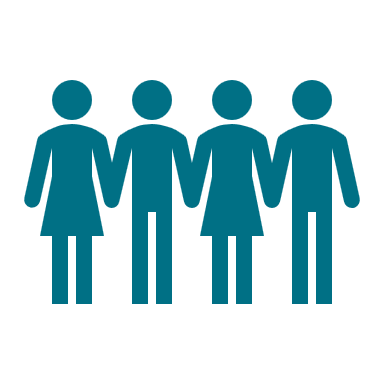 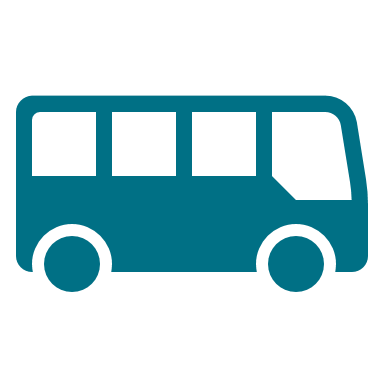 ÖPNV ausbauen
Stadtteilbezogene AngabenStadt Eldagsen
n= 39
Stadtteilbezogene AngabenStadt Eldagsen
n= 39
Stadtteilbezogene AngabenStadt Eldagsen
Mehrfach genannte Maßnahmenvorschläge
Senior*innen-gerechtes Leben und wohnen
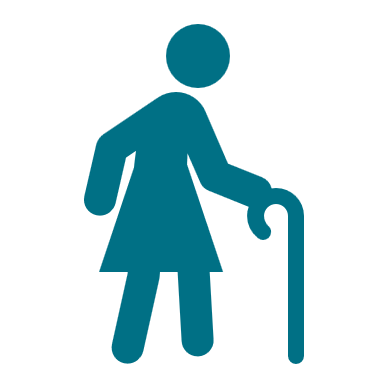 Freizeiteinrichtungen / Treffpunkte für Jugendliche
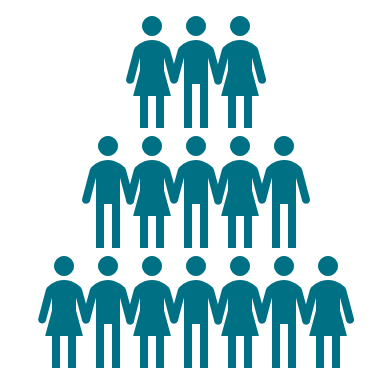 Ärztliche Versorgung sicherstellen, insb. Fachärzt*innen ansiedeln
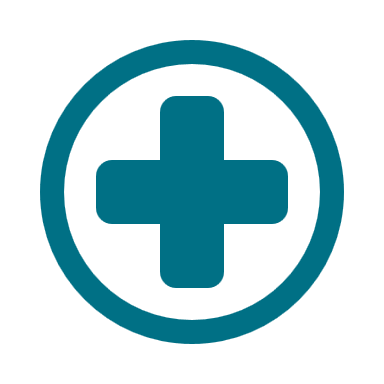 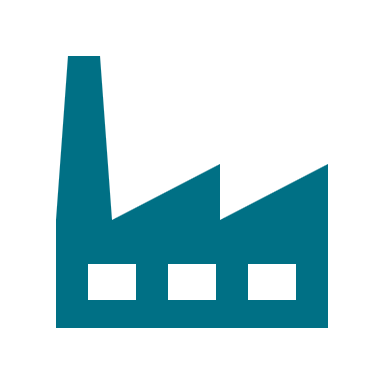 Gewerbe fördern
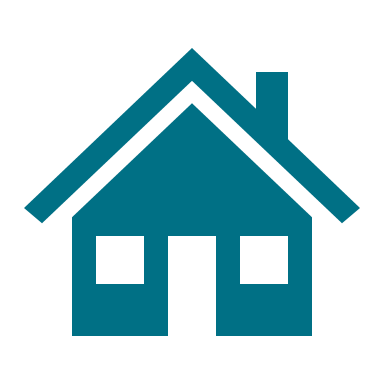 Baugebiete schaffen
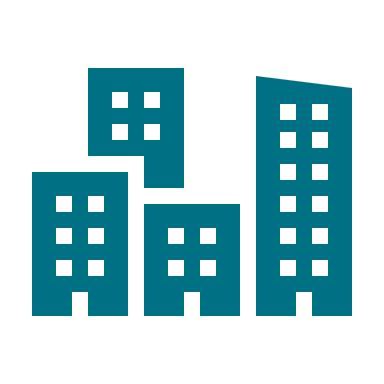 Ortskernsanierung abschließen
Glasfaser/ Internet ausbauen
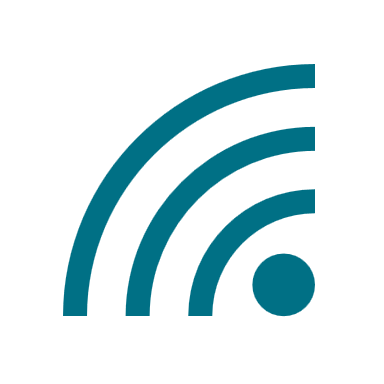 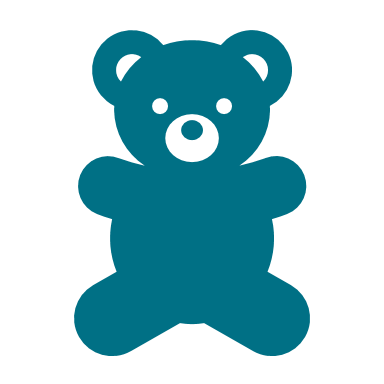 Mehr Kita-Plätze schaffen
Radwege ausbauen & Straßen sanieren
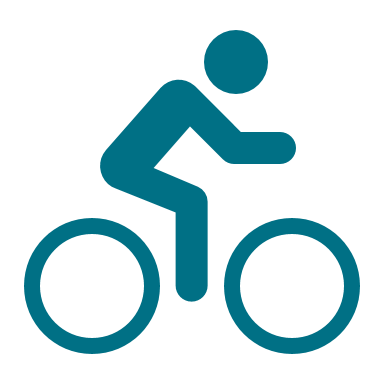 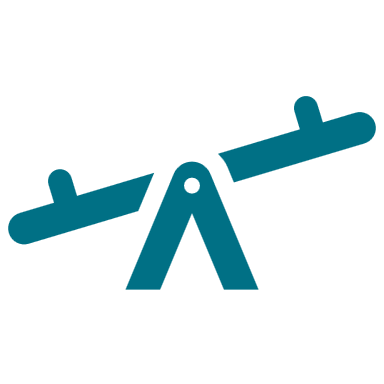 Neuer Spielplatz
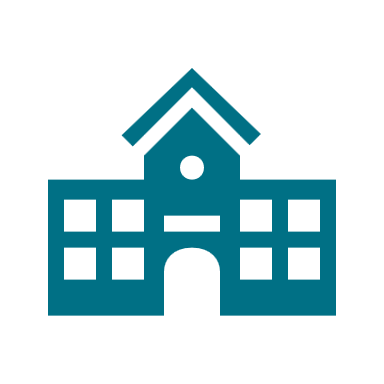 Sanierung der Grundschule Hallermundt
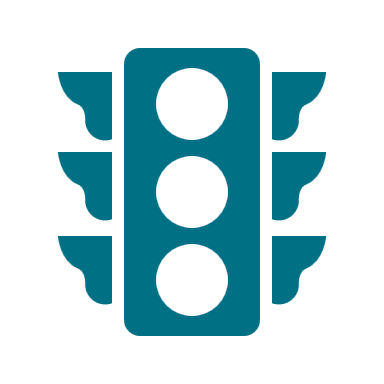 Weniger Verkehr durch den Ort
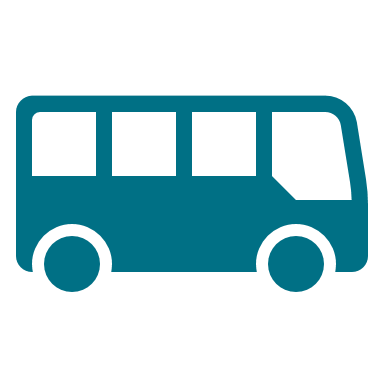 ÖPNV ausbauen
Stadtteile im Vergleich
n=184
n=170
n=151
n=163
n=185
n=156
n=161
n=165
n=191
n=219
Stadtteile im Vergleich
n=160
n=152
n=157
n=165
n=139
n=139
n=142
n=141
n=143
n=206
Stadtteile im Vergleich
n=164
n=153
n=137
n=154
n=145
n=138
n=147
n=138
n=135
n=203
Stadtteile im Vergleich
n=153
n=149
n=148
n=138
n=160
n=136
n=139
n=138
n=145
n=193
Kontakt
Michelle Godon
godon@cima.de
Tel.: 0511-220079-73

Petra Bammann
bammann@cima.de
Tel.: 0511-220079-76
Haftungserklärung
Nutzungs- und Urheberrechte 
Die vorliegende Ausarbeitung ist durch das Gesetz über Urheberrecht und verwandte Schutzrechte (Urheberrechtsgesetz) und andere Gesetze geschützt. Die Urheberrechte verbleiben bei der CIMA Beratung + Management GmbH (cima). 
Der Auftraggeber kann die Ausarbeitung innerhalb und außerhalb seiner Organisation verwenden und verbreiten, wobei stets auf die angemessene Nennung der CIMA Beratung + Management GmbH als Urheber zu achten ist. Jegliche - vor allem gewerbliche - Nutzung darüber hinaus ist nicht gestattet, sofern nicht eine gesonderte Vereinbarung getroffen wird. 
Veranstalter von Vorträgen und Seminaren erwerben keinerlei Rechte am geistigen Eigentum der cima und ihrer Mitarbeiter. Inhalte von Präsentationen dürfen deshalb ohne schriftliche Genehmigung nicht in Dokumentationen jeglicher Form wiedergegeben werden. 
Haftungsausschluss gutachterlicher Aussagen 
Für die Angaben in diesem Gutachten haftet die cima gegenüber dem Auftraggeber im Rahmen der vereinbarten Bedingungen. Dritten gegenüber wird die Haftung für die Vollständigkeit und Richtigkeit der im Gutachten enthaltenen Informationen (u.a. Datenerhebung und Auswertung) aus-geschlossen.